Center for Lyme ActionFY25 Appropriations Requests
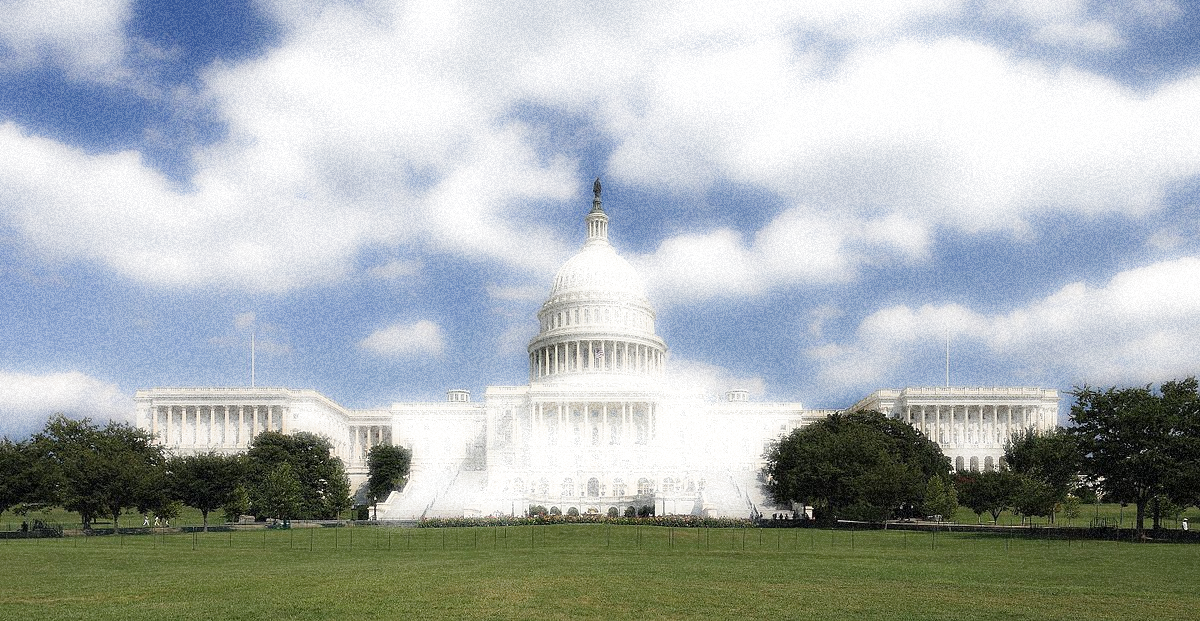 February 21, 2024
© Center for Lyme Action
1
The Problem with Lyme Disease
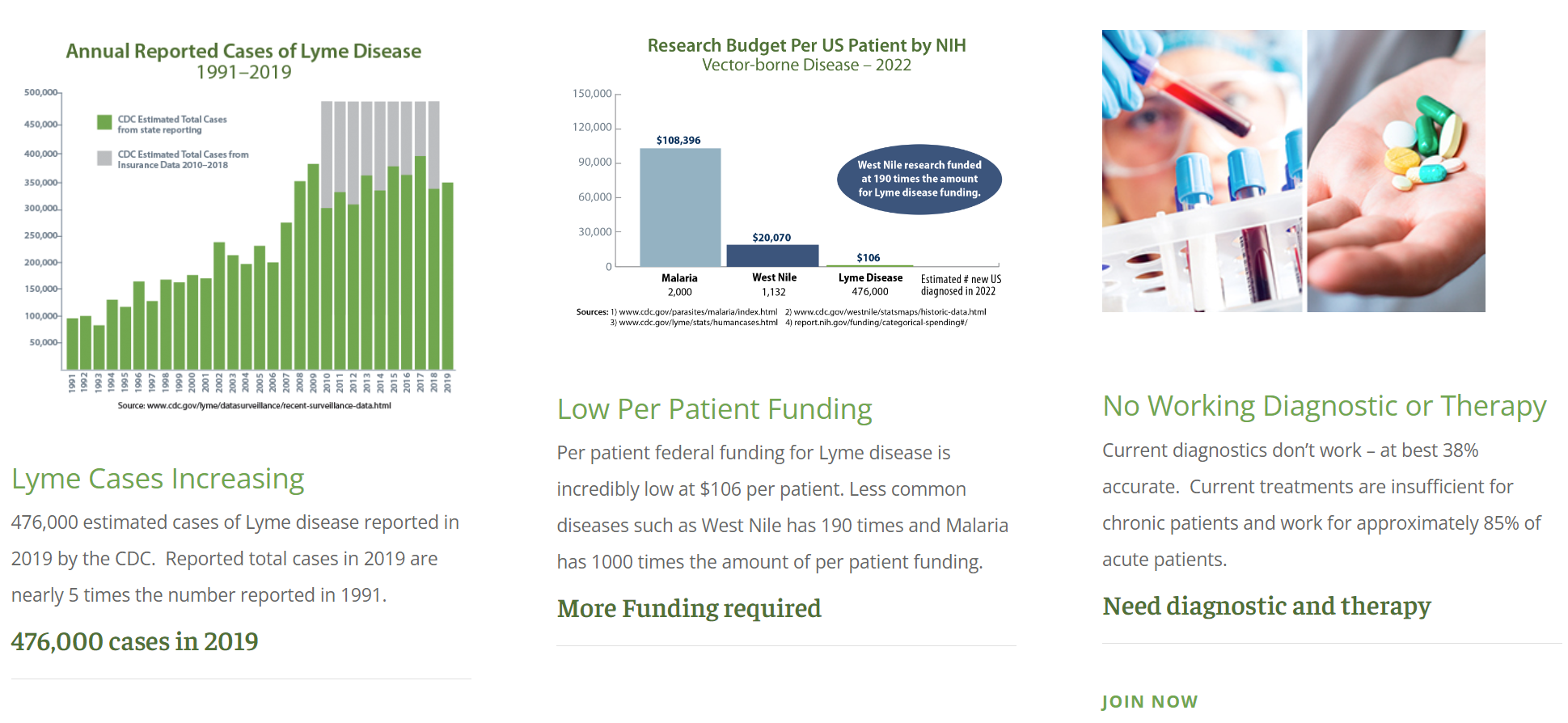 © Center for Lyme Action
2
FY25 Appropriations Requests
1.	$30M – CDC – Fully Fund Kay Hagan 	Tick Act (Vector-borne disease) 
	FY23 $18.5M 
	FY24 up to $27.5M
2.	$5M – HHS LymeX Funding
	FY23 $0
	FY24 up to $5M
3. 	$30M – CDC – Fund Lyme disease 	prevention programs	
	FY23 $26M
	FY24 $26M
4.	$135M – NIH NIAID Lyme disease 	research 
	FY23 $119M
	FY24 Up to $125M+
5.	$9M – DOD CDMRP
	FY23 $7M	
	FY24 Up to $7M
© Center for Lyme Action
3
1. Fully Fund the Kay Hagan Tick ActREQUEST $30M
Centers for Disease Control and Prevention (CDC)
Authorization bill signed into law in 2019
Recommends $30M each year
$10M funds Centers of Excellence for research grants
$20M funds states and tribes for prevention and response
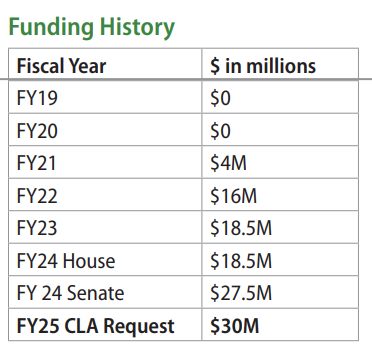 © Center for Lyme Action
4
2. Fund HHS LymeX Innovation AcceleratorREQUEST: $5M
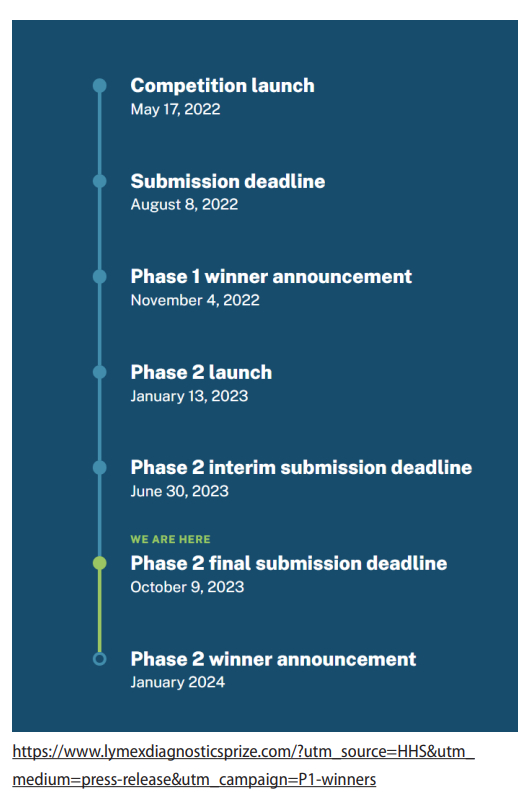 Office of the Secretary, HHS
$25M public-private partnership with Steven and Alexandra Cohen Foundation
Foundation funds prize challenges for Lyme diagnostics
Phase 2 winners just announced
$5M needed for federal implementation
© Center for Lyme Action
5
3. Fund Lyme & Tick-borne disease prevention programsREQUEST: $30M
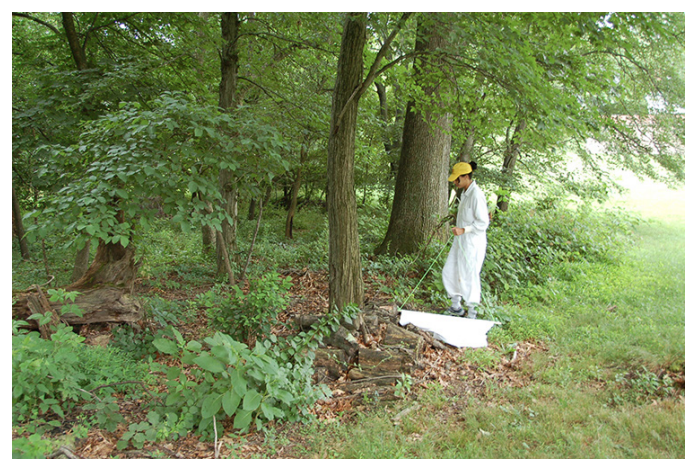 Centers for Disease Control and Prevention (HHS CDC)
Bolster critical prevention programs and public awareness efforts
Develop better tick repellents
Improve TickNET surveillance networks and accurately determine disease burden
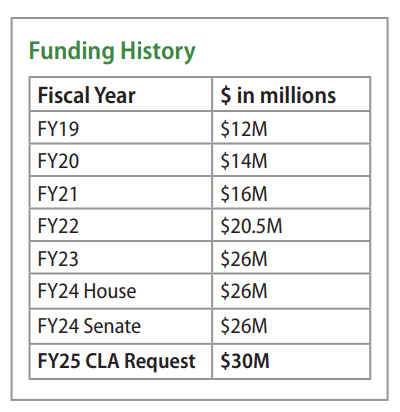 © Center for Lyme Action
6
4. Fund NIH Lyme disease and other tick-borne disease researchREQUEST: $135M
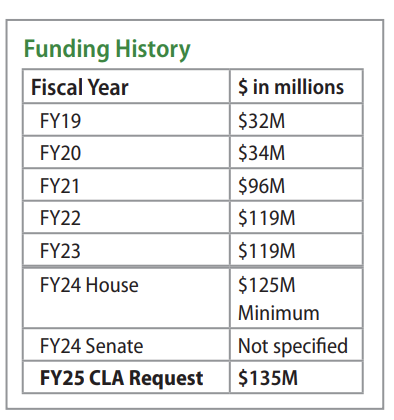 National Institute of Allergy and Infectious Diseases (HHS NIH NIAID)
CDC estimates at least 476,000 (cases) Americans get Lyme disease in the US each year
Only $106 per patient is allocated toward Lyme funding for NIH NIAID research
Underfunded compared to more rare infectious diseases: 
West Nile (1,132 cases) - $20,070 per patient
Malaria (2000 cases) - $108,396 per patient
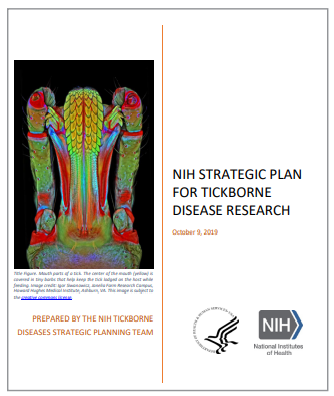 © Center for Lyme Action
7
5. Fund Defense Peer-reviewed Tickborne Disease Research REQUEST: $9M
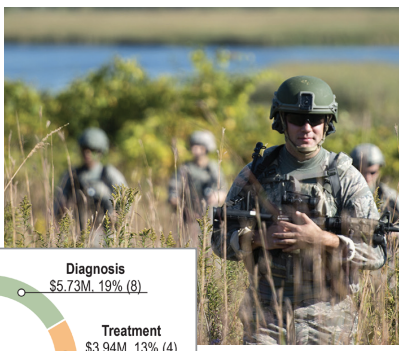 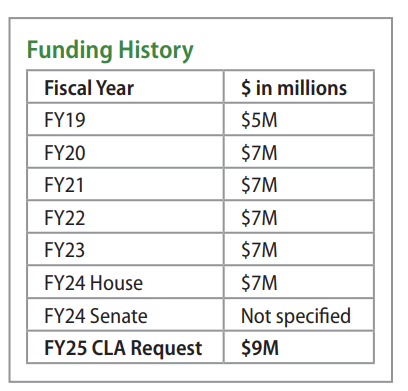 Department of Defense
Peer-Reviewed Tickborne Disease Research under the Congressionally Directed Medical Research Program within Department of Defense (DOD CDMRP TITLE V)
Unique peer review includes government experts and Lyme community experts
Funded just 20% of proposals in 2022, could fund more with additional resources
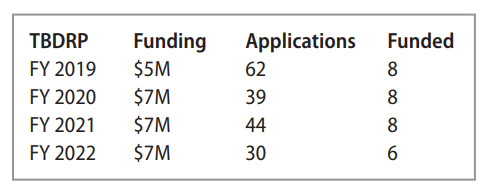 © Center for Lyme Action
8
FY25 Appropriations Requests
1.	$30M – CDC – Fully Fund Kay Hagan 	Tick Act (Vector-borne disease) 
	FY23 $18.5M 
	FY24 up to $27.5M
2.	$5M – HHS LymeX Funding
	FY23 $0
	FY24 up to $5M
3. 	$30M – CDC – Fund Lyme disease 	prevention programs	
	FY23 $26M
	FY24 Up to $26M
4.	$135M – NIH NIAID Lyme disease 	research 
	FY23 $119M
	FY24 Up to $135M
5.	$9M – DOD CDMRP
	FY23 $7M	
	FY24 Up to $7M
© Center for Lyme Action
9
Q&A
© Center for Lyme Action
10